Mon PIC
Les capsules scientifiques
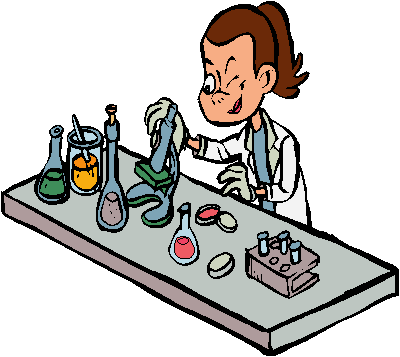 Le contexte de classe
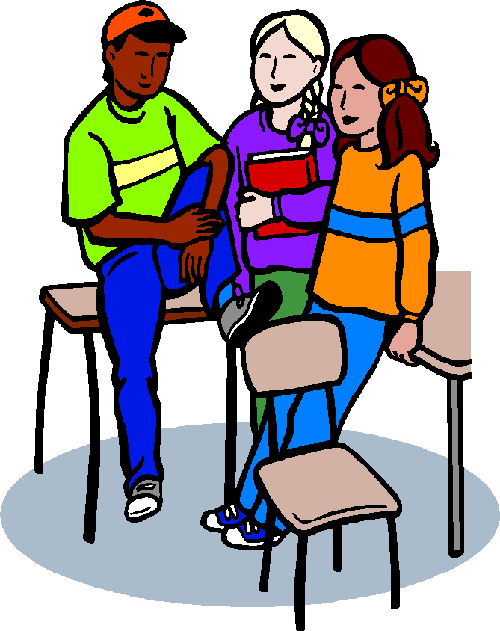 Français faible
Manque d’intérêt pour se mettre à la tâche
Manque d’intérêt général envers l’école
Plus de garçons que de filles
Les élèves par rapport au PIC
Enthousiasme
Augmentation dans l’intérêt
Appréciation de pouvoir participer au thème abordés en classe
Autonomie
Responsabilisation
Savoir se mettre à la place de l’enseignant (respect)
Amélioration des habiletés en TIC
Amélioration légère du français
Motivation
Comment le projet s’est vécu, ce que j’ai appris, etc.
Intégration progressive idéale
Intérêt progressif des élèves par rapport au étapes du projet
Adaptation: parents VS Classe Dojo



Ce que je ferais différemment: augmentation du nombre de périodes allouées au modelage en lien avec les TIC
En général, je suis satisfaite de mon projet
Motivation scolaire
Intérêt
Participation des élèves
Autonomie
Etc
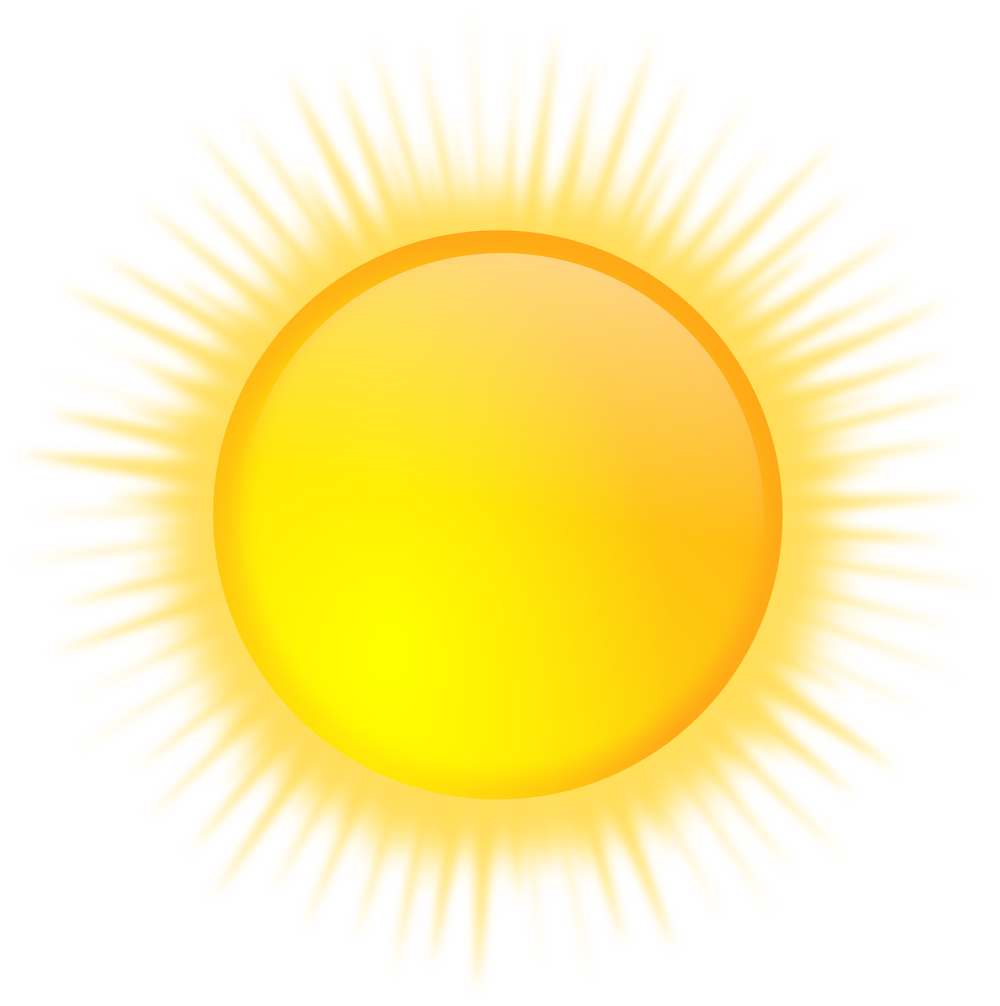